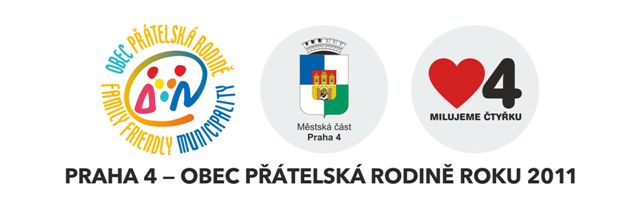 Financování předškolní péče – vize
Financování předškolní péče v městské části Praha 4
Mgr.Bc. Jana Ságlová
Úřad městské části Praha 4
Odbor školství a kultury
jana.saglova@praha4.cz

www.praha4.cz
Kulatý stůl
 
Místo konání:	
Radnice Praha 4 - Nusle (zasedací sál)
Dne: 		
20.1.2014 od 14,00
1
Financování předškolního vzdělávání - městská část Praha 4
A)		Městská část Praha 4
nejlidnatější městská část hlavního města Prahy 
rozloha městské části Praha 4: 		25 km2 
počet obyvatel s trvalým pobytem: 		128 tisíc
Úřad městské části Praha 4
Sídlo: 	Antala Staška 2059/80b
		Praha 4
Samosprávné orgány:
Zastupitelstvo městské části Praha 4 	(45 členů)
Rada městské části Praha 4 		(9 členů)
Výbory Zastupitelstva MČ Praha 4 (kontrolní, finanční)
Komise Rady MČ Praha 4 (pro výchovu a vzdělávání, aj.)
2
Financování předškolního vzdělávání - městská část Praha 4
B)	Vzdělávání na území MČ Praha 4
☼ JESLE				☼ MATEŘSKÁ CENTRA

☼ MATEŘSKÉ ŠKOLY:
Zřizovatel:
městská část Praha 4
samostatné příspěvkové organizace			20
součást základní školy (střední školy)			 3
součást základní a střední školy 		 		1
předškolní vzdělávání probíhá v 				37 objektech
počet tříd v MŠ					130
počet dětí v MŠ ve školním roce 2013/2014		3 549
 
hlavní město Praha 					1
soukromý						18
církev				 			1
3
Financování předškolního vzdělávání - městská část Praha 4
B)	Vzdělávání na území MČ Praha 4
☼ZÁKLADNÍ ŠKOLY
	Zřizovatel:
městská část Praha 4			20
soukromý	 			1
církev			 		1

☼ STŘEDNÍ ODBORRNÉ ŠKOLY, GYMNÁZIA, STŘEDNÍ ODBORNÁ UČILIŠTĚ
	Zřizovatel:
městská část Praha 4			1
hlavní město Praha			12
soukromý				5
☼ VYŠŠÍ ODBORNÉ ŠKOLY		3
☼ VYSOKÉ ŠKOLY			2
4
Financování předškolního vzdělávání - městská část Praha 4
C)	PŘEDŠKOLNÍ VZDĚLÁVÁNÍ A JEHO 	FINANCOVÁNÍ
1) Přímé náklady na vzdělávání 
z rozpočtu MŠMT ČR prostřednictvím Magistrátu hl.města Prahy 
normativní způsob financování
normativ = finanční částka / jednotka výkonu (dítě, žák, student)
REPUBLIKOVÉ NORMATIVY 
škol a školských zařízení zřizovaných územními samosprávnými celky na rok 2013
- 	vychází z materiálu čj. MŠMT -51 318/2012-200 „Principy rozpisu rozpočtu a rozpis rozpočtu přímých výdajů RgŠ územních samosprávných celků na rok 2013 v úrovni MŠMT – KÚ“.
5
Financování předškolního vzdělávání - městská část Praha 4
C)	PŘEDŠKOLNÍ VZDĚLÁVÁNÍ A JEHO 	FINANCOVÁNÍ
MŠMT ČR stanovuje v souladu s ustanovením § 161 odstavce 1 zákona č. 561/2004 Sb., o předškolním, základním, středním, vyšším odborném a jiném vzdělávání (školský zákon), ve znění pozdějších předpisů, na kalendářní rok 2013 tyto republikové normativy:
6
Financování předškolního vzdělávání - městská část Praha 4
C)	PŘEDŠKOLNÍ VZDĚLÁVÁNÍ A JEHO 	FINANCOVÁNÍ
KRAJSKÝ NORMATIV (MHMP) 		
MŠ / 112 dětí	24 848,- Kč/dítě v MŠ 	ONIV 	468,- Kč
7
Financování předškolního vzdělávání - městská část Praha 4
C)	PŘEDŠKOLNÍ VZDĚLÁVÁNÍ A JEHO 	FINANCOVÁNÍ
2) Provozní náklady
z rozpočtu zřizovatele, tj. městské části Praha 4
finanční prostředky jsou přidělovány školám v souladu s Metodikou rozpisu provozních nákladů schválenou Radou MČ Praha 4
 
Náklady na provoz MŠ v roce 2013			cca 68 mil. Kč
Výnosy MŠ v roce 2013				cca 33 mil. Kč
Finanční prostředky na opravy v MŠ v roce 2013	25 mil. Kč
Finanční prostředky na investice do MŠ v roce 2013	7 mil. Kč
8
Financování předškolního vzdělávání - městská část Praha 4
C)	PŘEDŠKOLNÍ VZDĚLÁVÁNÍ A JEHO 	FINANCOVÁNÍ
PŘÍSPĚVEK NA PROVOZ PŘIDĚLOVÁN NA ZÁKLADĚ METODIKY
Při sestavování rozpočtu provozních nákladů škol jsou nákladové položky rozděleny do těchto účtových skupin: 
501		materiál, potraviny	
502	energie	
 	opravy
 	cestovné			
513 	repre	
541-9  	jiné náklady
551	 	odpisy			
518	 	služby 
poštovné; konzultace, revize; školení; nákup NIM, program. vybavení; telefony; internet; úklid, odpad, praní; vedení účetnictví; údržba softwaru+ propagace, tisk; nájemné
9
Financování předškolního vzdělávání - městská část Praha 4
C)	PŘEDŠKOLNÍ VZDĚLÁVÁNÍ A JEHO 	FINANCOVÁNÍ
a.) Normativně stanovené náklady
Normativem rozumíme objem finančních prostředků na jednotu výkonu. V tomto případě se rozumí jednotkou výkonu 1 žák na ZŠ (1 dítě v MŠ).
Položky rozpočtu stanovené normativně:
materiál, opravy, cestovné, repre, služby (kromě nájemného), jiné náklady
b.) Individuálně stanovené doklady
Prostředky stanovené individuálně v jednotlivých položkách rozpočtu pro jednotlivou školu s ohledem na skutečnou potřebu finančních prostředků.
Položky rozpočtu stanovené individuálně:
potraviny, energie, nájemné, odpisy
10
Financování předškolního vzdělávání - městská část Praha 4
C)	PŘEDŠKOLNÍ VZDĚLÁVÁNÍ A JEHO 	FINANCOVÁNÍ
1a)	501 materiál
Základní školy: náklad na žáka x počet žáků.
Mateřské školy: náklad na žáka x počet žáků.
 
1b)	501  potraviny 
Náklady na potraviny stanoveny dle počtu strávníků a nákladů na potraviny dle finančních limitů na nákup potravin (vyhl. 107/2005 Sb., o školním stravování) = cena oběda – hradí v plné výši rodiče
 
2) 	502 energie
Náklady na energie jsou stanoveny z podkladů za uplynulé období.
11
Financování předškolního vzdělávání - městská část Praha 4
C)	PŘEDŠKOLNÍ VZDĚLÁVÁNÍ A JEHO 	FINANCOVÁNÍ
3) 	511 opravy a udržování
Základní (a střední) školy: 
120 tis. Kč/škola-objekt/rok + 30,- Kč x počet m2 užitkové plochy
Mateřské školy: 
100 tis. Kč škola-objekt/rok + 30 tis. Kč na opravy movitých věcí na zahradě 
/škola-objekt/ rok + 30,- Kč x počet m2 užitkové plochy budovy
Pod podmínkou že:
Stav u FRIM základní školy k 31. 10. 2013 nepřesáhne částku 450 000,- Kč
Stav u FRIM mateřské školy k 31. 10. 2013 nepřesáhne částku 200 000,- Kč
V případě že stav FRIM přesáhnou výše uvedenou hranici, bude příspěvek na opravy a udržování navržen pro základní školy pouze ve výši 100 tis. Kč, pro mateřské školy pouze ve výši 50 tis. Kč
12
Financování předškolního vzdělávání - městská část Praha 4
C)	PŘEDŠKOLNÍ VZDĚLÁVÁNÍ A JEHO 	FINANCOVÁNÍ
4) 	512 cestovné 
základní školy 	10 tis. Kč /škola/rok 
mateřské školy 	7 tis. Kč /škola/rok
 
5) 	513 repre
základní školy 		10 tis. Kč /škola/rok
mateřské školy 		7 tis. Kč /škola/rok 
 
6) 	518 služby 
Poštovné 
základní školy		5 tis. Kč/škola/rok + 10 Kč x počet žáků 
mateřské školy 		5 tis. Kč/škola/rok + 10 Kč x počet žáků
13
Financování předškolního vzdělávání - městská část Praha 4
C)	PŘEDŠKOLNÍ VZDĚLÁVÁNÍ A JEHO 	FINANCOVÁNÍ
6) 	518 služby 
Konzultace, revize 
základní školy		50. tis. Kč/škola/rok 
mateřské školy		30 tis. Kč/škola/rok
pozn. Jedná se o revize movitých věcí, ostatní revize týkající se budovy bude zajišťovat městská část Praha 4 jakožto vlastník nemovitosti.
 
Školení 
základní školy 		900,- Kč x přepočtený počet zaměstnanců 
mateřské školy 		900,- Kč x přepočtený počet zaměstnanců 
Částka obsahuje zároveň i finanční prostředky sloužící k pokrytí poplatku za zdravotní prohlídky zaměstnanců.
14
Financování předškolního vzdělávání - městská část Praha 4
C)	PŘEDŠKOLNÍ VZDĚLÁVÁNÍ A JEHO 	FINANCOVÁNÍ
6) 	518 služby 
Nákup NM (nehmotný majetek), program. vybavení 
základní školy 		20 tis. Kč/škola/rok
mateřské školy		10 tis. Kč/škola/rok
Telefony 
základní školy 		50 tis. Kč/škola/rok + 30 Kč x počet žáků 
mateřské školy 		22 tis. Kč/škola/rok + 30 Kč x počet dětí 
Internet 
základní školy		25 tis. Kč/škola/rok
mateřské školy 		10 tis. Kč/škola/rok
15
Financování předškolního vzdělávání - městská část Praha 4
C)	PŘEDŠKOLNÍ VZDĚLÁVÁNÍ A JEHO 	FINANCOVÁNÍ
6) 	518 služby 
Úklid, odpad, praní 
úklid
základní školy		80 tis. Kč/objekt/rok
mateřské školy 		30 tis. Kč/objekt/rok 
Pozn. Jedná se o mimořádný úklid (cca 2x ročně) běžný úklid je hrazen ze mzdových prostředků školy (uklízečky). 
odpad
základní školy		125 Kč x počet dětí
mateřské školy		125 Kč x počet dětí
praní
základní školy 		20 tis. Kč/škola/rok
mateřské školy		30 tis. Kč/škola/rok
16
Financování předškolního vzdělávání - městská část Praha 4
C)	PŘEDŠKOLNÍ VZDĚLÁVÁNÍ A JEHO 	FINANCOVÁNÍ
6) 	518 služby 
Vedení účetnictví  
základní školy		dle skutečnosti předchozího roku (2011)
mateřské školy		dle skutečnosti předchozího roku (2011)
Údržba softwaru 
základní školy		dle skutečnosti v roce 2011
mateřské školy 		dle skutečnosti v roce 2011
Propagace, tisk 
základní školy		50 tis. Kč/škola/rok 
mateřské školy		30 tis. Kč/škola/rok
Nájemné 
nájemné za budovu a pozemek – stanoveno dle platné nájemní smlouvy
17
Financování předškolního vzdělávání - městská část Praha 4
C)	PŘEDŠKOLNÍ VZDĚLÁVÁNÍ A JEHO 	FINANCOVÁNÍ
7) 541 – 9 Jiné náklady (bankovní poplatky, pojištění, atd.)
základní školy			90 tis. Kč/škola/rok 
mateřské školy			20 tis. Kč/škola/rok
 
8) 551 – Odpisy
základní školy: krytí dle odpisového plánu.
mateřské školy: krytí dle odpisového plánu.
18
Financování předškolního vzdělávání - městská část Praha 4
C)	PŘEDŠKOLNÍ VZDĚLÁVÁNÍ A JEHO 	FINANCOVÁNÍ
3) Úplata za předškolní vzdělávání
Legislativa:
ZÁKON č. 561/2004 Sb. o předškolním, základním, středním, vyšším odborném a jiném vzdělávání (školský zákon) 
 
§ 123 	Úplata za vzdělávání a školské služby
(2) Vzdělávání, které neposkytuje stupeň vzdělání, lze poskytovat za úplatu, která je příjmem právnické osoby vykonávající činnost dané školy nebo školského zařízení. Vzdělávání v posledním ročníku mateřské školy zřizované státem, krajem, obcí nebo svazkem obcí se poskytuje dítěti bezúplatně po dobu nejvýše 12 měsíců. Omezení bezúplatnosti předškolního vzdělávání na 12 měsíců neplatí pro děti se zdravotním postižením. Vzdělávání v přípravné třídě základní školy a v přípravném stupni základní školy speciální se v případě škol zřizovaných státem, krajem, obcí nebo svazkem obcí poskytuje bezúplatně.
19
Financování předškolního vzdělávání - městská část Praha 4
C)	PŘEDŠKOLNÍ VZDĚLÁVÁNÍ A JEHO 	FINANCOVÁNÍ
3) Úplata za předškolní vzdělávání
(3) Školské služby lze poskytovat za úplatu, která je příjmem právnické osoby vykonávající činnost daného školského zařízení. 
(4) Výši úplaty podle odstavců 1 až 3 stanoví v případě škol a školských zařízení zřízených státem, krajem, obcí nebo svazkem obcí ředitel školy nebo školského zařízení. Výši úplaty podle odstavců 1 až 3 stanoví v případě škol a školských zařízení zřízených jinou právnickou osobou nebo fyzickou osobou právnická osoba, která vykonává činnost těchto škol a školských zařízení. O snížení nebo prominutí úplaty, zejména v případě dětí, žáků nebo studentů se sociálním znevýhodněním nebo se zdravotním postižením, rozhoduje ředitel školy nebo školského zařízení.
(5) Ministerstvo stanoví prováděcím právním předpisem podmínky, splatnost úplaty, možnost snížení úplaty nebo osvobození od úplaty a nejvyšší možnou úplatu za vyšší odborné vzdělávání, vzdělávání, které neposkytuje stupeň vzdělání upravené tímto zákonem a jednotlivé druhy školských služeb ve školách a školských zařízeních zřizovaných státem, krajem, obcí nebo svazkem obcí.
20
Financování předškolního vzdělávání - městská část Praha 4
C)	PŘEDŠKOLNÍ VZDĚLÁVÁNÍ A JEHO 	FINANCOVÁNÍ
3) Úplata za předškolní vzdělávání
VYHLÁŠKA č. 43 ze dne 9. února 2006,
kterou se mění vyhláška MŠMT č. 14/2005 Sb., o předškolním vzdělávání
§ 6
Úplata za předškolní vzdělávání v mateřské škole, kterou zřizuje stát, kraj, obec nebo svazek obcí
 (1) Ředitel mateřské školy stanoví měsíční výši úplaty za předškolní vzdělávání (dále jen „úplata“) na období školního roku a zveřejní ji na přístupném místě ve škole nejpozději30. června předcházejícího školního roku. V případě přijetí dítěte k předškolnímu vzdělávání v průběhu školního roku oznámí ředitel mateřské školy stanovenou výši úplaty zákonnému zástupci při přijetí dítěte.
21
Financování předškolního vzdělávání - městská část Praha 4
C)	PŘEDŠKOLNÍ VZDĚLÁVÁNÍ A JEHO 	FINANCOVÁNÍ
3) Úplata za předškolní vzdělávání 
(2) Měsíční výše úplaty nesmí přesáhnout 50 % skutečných průměrných měsíčních neinvestičních nákladů právnické osoby vykonávající činnost mateřské školy, které připadají na předškolní vzdělávání dítěte v mateřské škole, popřípadě dítěte v příslušném druhu provozu mateřské školy, v uplynulém kalendářním roce. Určují-li se náklady podle předchozí věty zvlášť podle druhů provozu mateřské školy, musí jejich vzájemný poměr odpovídat počtu dětí v jednotlivých druzích provozu a skutečné průměrné denní délce jednotlivých druhů provozu v uplynulém kalendářním roce. Do nákladů podle věty první a druhé se nezapočítají platy, náhrady platů, nebo mzdy a náhrady mezd, odměny za pracovní pohotovost, odměny za práci vykonávanou na základě dohod o pracích konaných mimo pracovní poměr a odstupné, úhrada pojistného na sociální zabezpečení a příspěvku na státní politiku zaměstnanosti a úhrada pojistného na všeobecné zdravotní pojištění, příděly do fondu kulturních a sociálních potřeb a ostatní platby vyplývající z pracovněprávních vztahů, nezbytné zvýšení nákladů spojených s výukou dětí zdravotně postižených, náklady na učební pomůcky, na další vzdělávání pedagogických pracovníků a na činnosti, které přímo souvisejí s rozvojem škol a kvalitou vzdělávání, na jejichž úhradu byly použity finanční prostředky poskytnuté ze státního rozpočtu.
22
Financování předškolního vzdělávání - městská část Praha 4
C)	PŘEDŠKOLNÍ VZDĚLÁVÁNÍ A JEHO 	FINANCOVÁNÍ
3) Úplata za předškolní vzdělávání 
 (3) Úplata se pro příslušný školní rok stanoví pro všechny děti v tomtéž druhu provozu mateřské školy ve stejné měsíční výši. Pro případy dětí v celodenním nebo internátním provozu, jimž je docházka do mateřské školy omezena nejvýše na 4 hodiny denně z důvodu pobírání:
a) rodičovského příspěvku rodičem dítěte, nebo
b) příspěvku při péči o blízkou nebo jinou osobu rodičem nebo prarodičem dítěte, popřípadě jinou osobou, která převzala dítě do péče nahrazující péči rodičů na základě rozhodnutí příslušného orgánu, se v souladu s odstavcem 1 zvlášť stanoví výše úplaty odpovídající 2/3 výše úplaty stanovené pro celodenní provoz.
23
Financování předškolního vzdělávání - městská část Praha 4
C)	PŘEDŠKOLNÍ VZDĚLÁVÁNÍ A JEHO 	FINANCOVÁNÍ
3) Úplata za předškolní vzdělávání 
 (4) Pro kalendářní měsíc, v němž bude omezen nebo přerušen provoz mateřské školy podle § 3 po dobu delší než 5 vyučovacích dnů, stanoví ředitel mateřské školy výši úplaty, která nepřesáhne poměrnou část výše úplaty stanovené podle odstavců 1 až 3 odpovídající rozsahu omezení nebo přerušení provozu mateřské školy. Takto stanovenou výši úplaty je ředitel mateřské školy povinen zveřejnit na přístupném místě ve škole, a to nejpozději 2 měsíce před přerušením nebo omezením provozu mateřské školy podle § 3 odst. 1, v ostatních případech neprodleně po rozhodnutí ředitele mateřské školy o přerušení nebo omezení provozu.
 (5) Osvobozen od úplaty bude zákonný zástupce dítěte, který pobírá sociální příplatek5), nebo fyzická osoba, která o dítě osobně pečuje a z důvodu péče o toto dítě pobírá dávky pěstounské péče6), a tuto skutečnost prokáže řediteli mateřské školy.
24
Financování předškolního vzdělávání - městská část Praha 4
C)	PŘEDŠKOLNÍ VZDĚLÁVÁNÍ A JEHO 	FINANCOVÁNÍ
3) Úplata za předškolní vzdělávání 
(6) Úplata za příslušný kalendářní měsíc je splatná do patnáctého dne následujícího kalendářního měsíce, pokud ředitel mateřské školy nedohodne se zákonným zástupcem dítěte jinou splatnost úplaty. V případě, kdy byla přede dnem splatnosti podána zákonným zástupcem nebo fyzickou osobou uvedenou v odstavci 5 řediteli mateřské školy žádost o osvobození od úplaty za příslušný kalendářní měsíc z důvodu uvedeného v odstavci 5, nenastane splatnost úplaty dříve než dnem, kdy rozhodnutí ředitele mateřské školy o této žádosti nabude právní moci.
Výše úplaty za předškolní vzdělávání v roce 2013
25
Financování předškolního vzdělávání - městská část Praha 4
Děkuji za pozornost …
Co dodat?

Souhlasím se slovy klasika Roberta Fulguma

„Všechno, co opravdu potřebuji znát, jsem se naučil v mateřské školce.“
26
Financování předškolního vzdělávání - městská část Praha 4